Teaching students about plagiarism: A Case Study
Dr Germaine Symons
Learning Support Team
Dept. of Psychology
Birkbeck, University of London
Outline
Background
Requirements
Current Resources
Some questions…
Monday, June 20, 2022
2
Background
Who I am: 
Learning Development Tutor
Embedded in psychology dept at Birkbeck
Work with very diverse student body
Monday, June 20, 2022
3
In the beginning… (2014 - 2016)
Problem
Solution
College expected plagiarism to be policed
College resources external to BBK
Non-subject specific
Turnitin became available
Minimal teaching on plagiarism in Dept
‘Compulsory’ short essay on plagiarism
Provided essay plan
Rubric marking (generic feedback)
Feedback minimal
Little time to follow up on non-submitting, or plagiarising  students, or students who didn’t understand the brief. 
Needed to embed in the curriculum
Monday, June 20, 2022
4
Requirements
Monday, June 20, 2022
5
Need to cover…
Main points regarding plagiarism
Discipline specific as generalized resources can lead students down incorrect paths (e.g. quoting in psychology)
With focus on key issues for students
Context specific examples
Covers citing and referencing (also context specific)
Monday, June 20, 2022
6
Currently… (2022)
Implementation
Tutorial on Moodle
Understanding Plagiarism
Citing and referencing APA Style
Based on Willmott & Harrison (2003) and tutorial created by Emma Illingsworth, subject librarian at BBK. 
Can be done independently, or in seminar environment
Combination of reference information, and activities
Embedded on our Moodle page, with
Links from course Moodle pages or any other locations
All have a tile with the same  branding
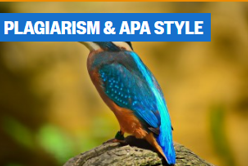 Monday, June 20, 2022
Willmott, C. J., & Harrison, T. M. (2003). An exercise to teach bioscience students about plagiarism. Journal of Biological Education, 37(3), 139-140.
7
Currently… (2022)
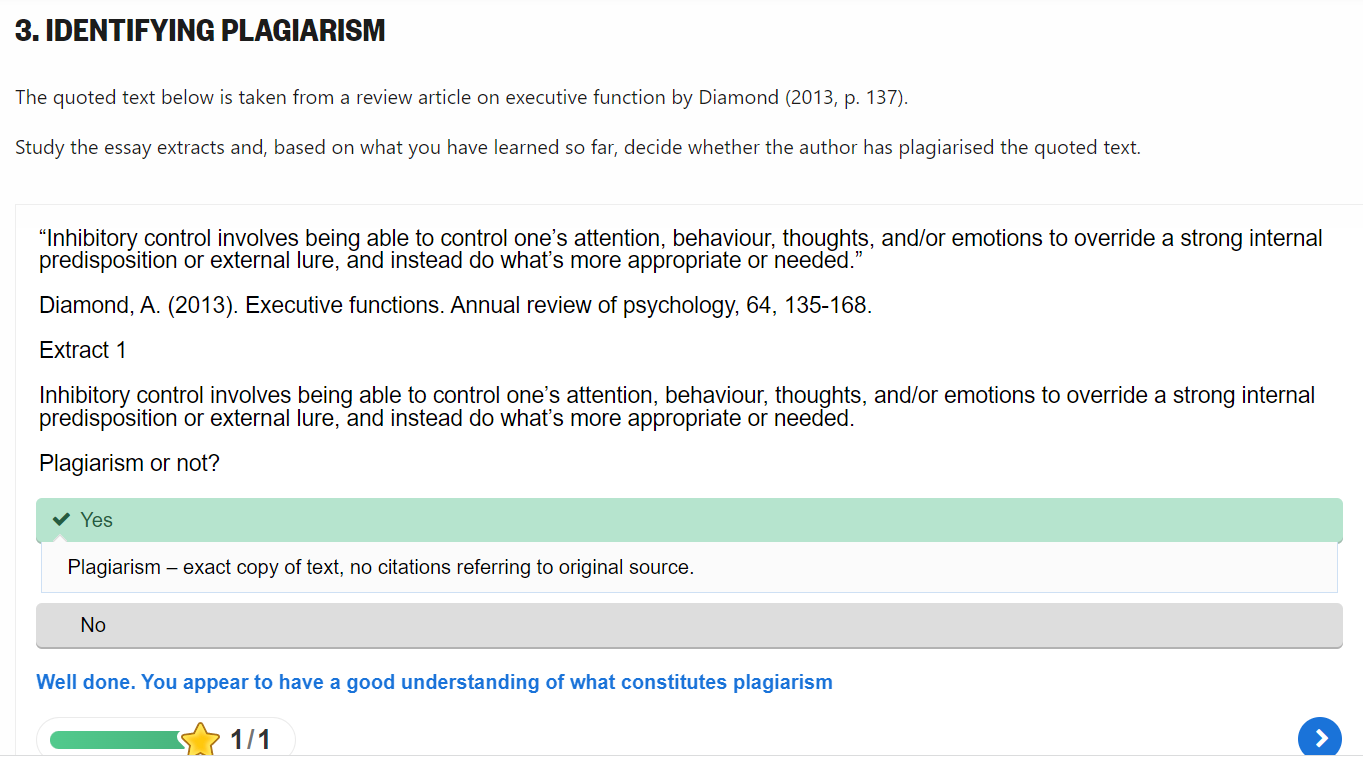 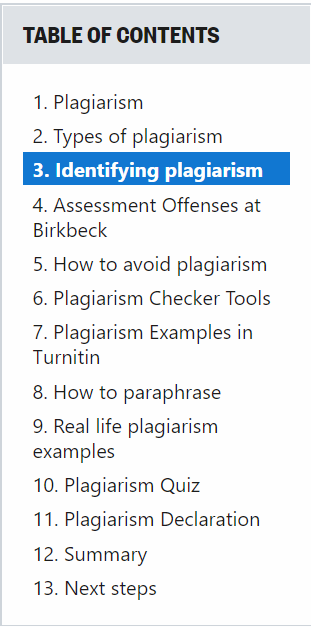 Content
subtitle
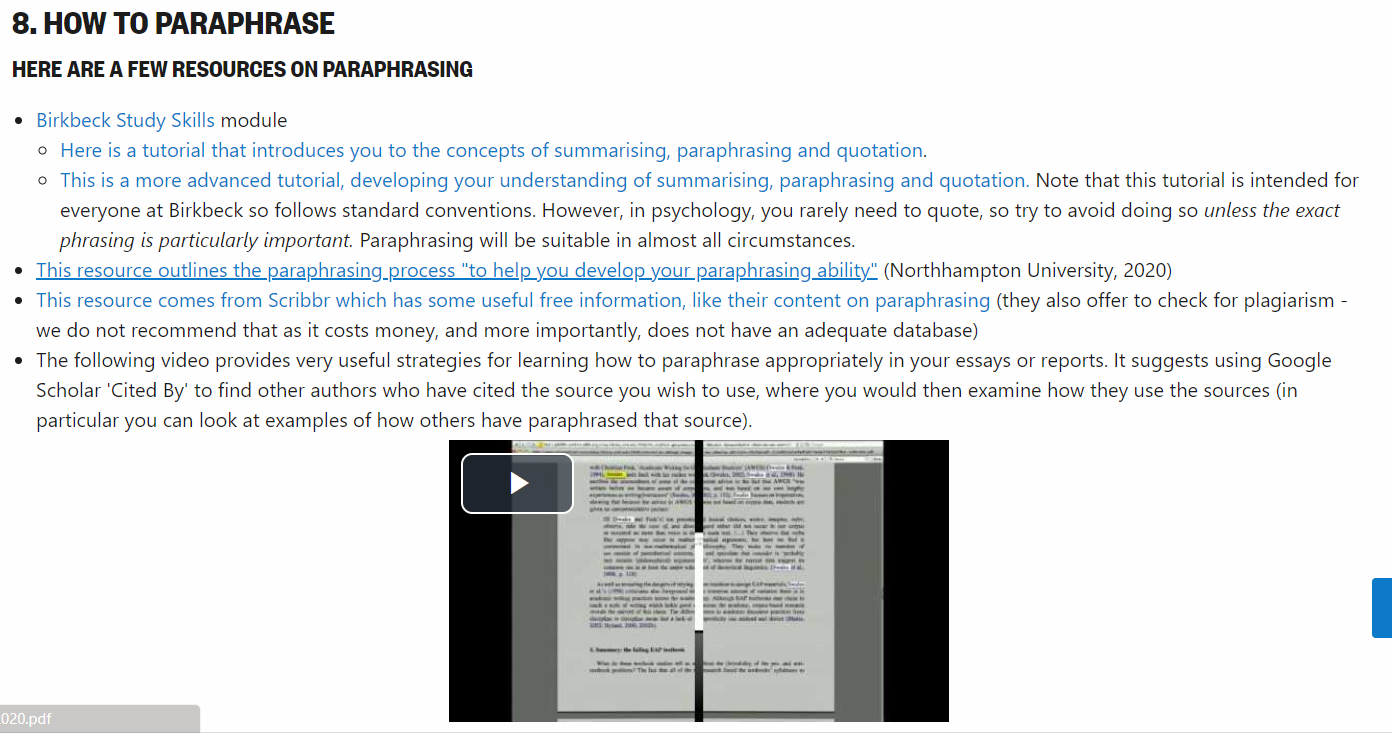 Monday, June 20, 2022
8
Currently… (2022)
Delivery
Problems
UG students - 1st Year Level 4 students in first term in seminar
PG students - directed towards resource and told compulsory
Difficult to get (PG) course convenors to ‘encourage’ students to do
No one follows up on people who do not complete the tutorial
Can induce anxiety in students
Even if students understand concepts, does not mean they understand how to avoid plagiarism in real life
Monday, June 20, 2022
9
What happens afterwards…
Current
Markers assesses all submissions 
If plagiarised, staff fills in assessment offence report 
Admin informs student of penalty, and requirement to see LSO (us)
We see student, try to establish what happened, and discuss strategies for avoiding plagiarising in future.
Future
Plagiarism panel (to improve consistency)
Thursday, June 23, 2022
10
Going forward… (2022 onwards)
Using Turnitin as a pedagogical tool
Create online workshop (with help of Sali and Riccado) to broaden understanding of plagiarism by…
Introducing student to the similarity report
Allowing student to practice ‘paraphrasing’ and engage with Turnitin
Student can assess whether theoretical understanding can be operationalized  
Allows student to properly interpret similarity report if allowed to submit draft to Turnitin before submission
Allay anxiety
Improve understanding of paraphrasing
Monday, June 20, 2022
11
Some questions…
Plagiarism avoidance: Continued access to Turnitin similarity reports – impact on learning?
Increase in student anxiety across the sector – impact on plagiarism?
Monday, June 20, 2022
12
Some questions…
Impact on plagiarism when students arrive at Uni with less developed ‘study skills’ or less knowledge of hidden curriculum
e.g UCAS students educated through pandemic
Students from more disadvantaged background
Monday, June 20, 2022
13
Thank You
Dr Germaine Symons
g.symons@bbk.ac.uk
lso.psychology@bbk.ac.uk
Monday, June 20, 2022
14